What Makes a Good Performer?
Please read 10 slides for homework each evening.
Lesson 1
Areas of Consideration
•	CVs – what does it look like? What’s that layout? 
•	Personal Statements – what does it include? 
•	Application Forms – how to fill them in, what they require
•	Auditions – preparation time, how do you get an audition?
•	Portfolios of Work – presentation, relevancy
•	Casting Agencies – how do they work?
•	Head shots & Show Reel's – why are they important? How do 	you get one? What do they have to include?
How To Write a performer’s CV
A performer’s CV should be only one side of A4
Have a professional portfolio demonstrating your experience (posters, reviews etc) to take to an interview or to link to from a web site in your CV. If samples are requested, do follow instructions carefully – we will talk later in a bit more detail about a performer portfolio. 
Be prepared to audition during an interview – choose your material (and clothes!) carefully. 
The CV acts as a concise overview of you as a performer as well as enabling potential employers to be able to gain an understanding of who you are and what you can offer.
Performer’s CV
You need to include a photograph that is more than a passport photograph. Ideally, it should be a headshot – semi side on view, careful attention to lighting etc. It’s best to have this professionally produced. A 10”X 8” black and white photo (headshot) is required for most performing jobs. 
Alongside the photo, there should be all of your personal contact details as well as the details of your agent (if you have one). Normally, any professional work would go through and agent and it’s almost impossible to gain successful and consistent work without one. 
The other information that should be present next to your photograph should be either a SPOTLIGHT or EQUITY Number.
Headshots (BAD)
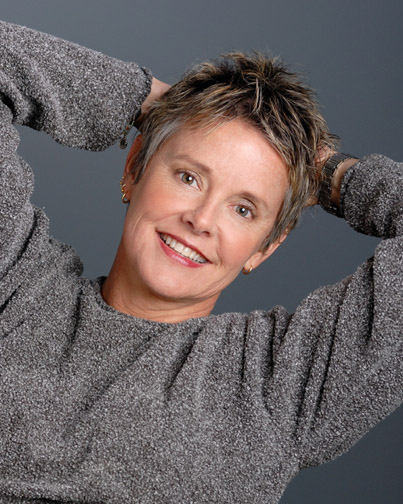 Headshots (GOOD)
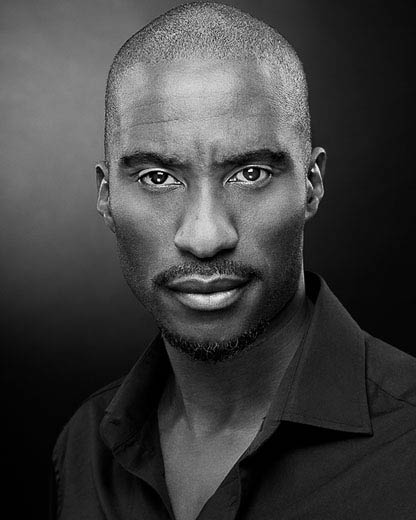 Headshot Rules
Where at all possible, use a photographer recommended to you from a reliable source. 
Make sure the photographer knows what discipline you are training to gain professional work in. 
Make sure you have a range of colour and Black & White with a multitude of expressions. 
Don’t POUT!! 
Make sure the photographs are a TRUE representation of the way that you look – even if you think you/it is “UGLY” it doesn't’t matter. Often, peculiar looking people get work – GOOD NEWS FOR MOST OF THE PEOPLE IN HERE!
Spotlight
Spotlight is the photographic directory of all performers in the UK and is often the first place directors look when casting. 

https://www.spotlight.com/join-us/performers 

To join Spotlight, you need to pay AT LEAST £150 per year and, in terms of helping to improve your research, you should have a look at the website link above in order to show your development and improve your research within your written work on the course.
Spotlight
Equity
Equity is the UK trade union for professional performers and creative practitioners. As a leading industry organisation, Equity is known and respected nationally and internationally for the work we do with, and on behalf of, their members working across all areas of the entertainment industry.

https://www.equity.org.uk/about-us/ 
In terms of helping to improve your research, you should have a look at the website link above in order to show your development and improve your research within your written work on the course.
Personal Statements
Ultimately, you may not ever get a chance of giving a personal statement to a director in the professional world. However, depending on the job, you have to cater a statement towards the work that you are trying to get. 
Make sure that you are keeping all relevant information and training up to date and included in your Statement. 
Develop this depending on the job and make sure that you are catering to the requirements/specification of the person. 
I will now show you how you can talk about this is your coursework…
What Makes a Good Performer?
Please read 10 slides for homework each evening.
Lesson 2
Personal Statements
To PASS, you need to describe what a Personal Statement is. 
A personal statement is a document which enables a performer to give an more specific overview of themselves and their achievements as well as giving a casting director a better understanding of their skills and personality. 
To get a MERIT, you need to talk about how you would develop a statement and what they need to include. 
In order to complete a successful Personal Statement, one has to give details about all aspects of their developments as a performer. You need to include any interpersonal and professional development as well as outlining what you hope to achieve if successful in achieving employment.
Personal Statements
To get a DISTINCTION, you need to explain how a PS sells a professional practitioner as well as justifying the importance. 
A personal statement allows an employer to be able to gain a stronger understanding of an individual candidate. This is vitally important in such an overcrowded/over-saturated field of employment. A CV gives a performer the opportunity to be able to list in a concise manner the experience they have and the basic skills and employability options they offer. However, a professional practitioner who has a body of work and a range of experience cannot necessarily represent themselves with a CV alone. Having a personal statement allows a performer to be able to speak articulately about themselves and the opportunities they have participated in as well as their suitable to the post.
Casting Call Pro
Auditions – Dancing
1. Practice Regularly
Take dance classes in different styles consistently. During your classes, take your training seriously so that your technique is in peak form. Perform each combination in class to its fullest potential and take corrections in stride, employing them immediately. This will help condition your body and mind to the rigors of the audition world.
Know what style of dance you excel in, and then try something completely different. You never know when a choreographer is going to throw some ballet into a hip-hop routine these days. Versatility is a sought after quality in a dancer.
It also helps to take new classes regularly; that way you are continually testing your mental ability to pick up choreography quickly.
Auditions – Dancing
2. Gather Your Information
Be informed about what you are auditioning for. Are you auditioning for a Swan Lake role, or a music video backup dancer?
Learn as much as you can about the role or company you are auditioning for beforehand. Find out if there is a fee to audition and be sure to bring it with you. Then, find out if you need to bring or submit any documents. If the audition requires a resume and headshot, start to prepare the required documents.
Make sure your resume highlights your strengths and recent accomplishments, and includes your name and phone number. Also be sure to mention where you have trained, who you have studied with, and performance experience.
Your headshot should be a professional photograph. Some auditions may also require a full body photo. They may require you to apply and send this information in advance; others may want you to bring printed copies that they can keep.
Auditions – Dancing
3. Cross Train
Become a stronger dancer by cross training. Increase your cardio health through running, biking, or swimming. Lift weights to increase your strength for partner work. Do yoga or Pilates to stretch, strengthen your core, and focus your mind. Be patient to find what works for you.
This will help you get through a long audition. Cross training also keeps you in physically good shape, so that the judges are seeing your best self when you audition.
4. Be Healthy
Get plenty of sleep in the week and night prior to your audition. Maintain a plentiful and balanced diet. Focus on eating whole foods rather than processed foods as much as possible, especially the night before and day of the audition. Have a good, healthy, and filling meal the night before your audition, but don’t overdo it. Eat a light meal an hour or so prior to your audition. This is very important so that you can function to your highest ability when auditioning. Drink plenty of water regularly.
5. Dress Appropriately
Be smart about knowing what you are auditioning for. A ballet role is going to want to see you in leotard, tights, ballet slippers, or pointe shoes. A hip-hop role will allow you to express your personality through your outfit. If appropriate, wear something that helps you stand out in the crowd. Be edgy, but, keep it clean and neat. Inquire if you have any questions about the dress code. Bring the correct dance shoes as well.
Auditions – Dancing
6. Be Prepared for Anything
This may mean choreographing a short solo piece, participating in a group class, or performing an improvisation.
Find out if the audition will require a solo, and prepare by choreographing in advance. You can choreograph it yourself or have someone else choreograph it on you if you are more comfortable with that. Make sure your choreography suits the style of the audition and also shows off your technique and artistic ability. Practice your solo regularly. This also means to bring back up supplies such as hair bands, bobby pins, band-aids, extra water, other dance shoes, knee pads, or anything else you think you might need.
7. Arrive Early
Give yourself time to check-in and warm up. A good, thorough warm up is essential to any dancer being able to perform at their best. Take time to centre yourself, stretch, and move, even if they are giving you a warm up in the audition. This time will also help orient you to the studio space. If you start to feel nervous, take a few deep, slow breaths to calm yourself down.
Auditions – Dancing
8. Be Positive
Remain lighthearted and natural if you begin to feel nervous at all. Channel your nerves into enthusiasm for the choreography.
The more you can allow your talent to shine through your dancing ability, the closer you will be to landing the job! Be there for yourself and your desire for the job.
There is no need to compare yourself to others, so leave your judgment at the door. Be optimistic in the time leading up to the audition and bring that passion into the studio with you. Be yourself, relax, and have faith in your abilities.
When the time comes to audition, focus your mind on the present moment rather than what the results will be.
Auditioning is a skill that should be practiced often and will improve over time. Remember to learn what you can from both good and bad audition experiences. Remain hopeful in yourself and dedicated to your craft to continuing growing as a dancer and performer.
What Makes a Good Performer?
Please read 10 slides for homework each evening.
Lesson 3
Portfolio
You need a portfolio to showcase your work and to help to demonstrate your skills to prospective employers. Nothing impresses more than a beautifully presented portfolio at an interview. But don't send it unless requested. Always bring it with you if you have an interview. 
Go for quality, not quantity: employers will probably spend only a few minutes looking at your portfolio, especially at interview. Less can be more so select only your strongest work.
Put your portfolio on a web site if possible as it is so easy to access. You then simply need to provide the web link on your CV.
Make sure that the portfolio is carefully laid out and in the correct order.
All items need to be clear and easy to understand
A physical portfolio can include anything that is portable! Anything flat can be folded into a portfolio, but you are not restricted to things that can fit inside the portfolio! If an item is too large to take to the interview take high quality photos of it to show with close ups to elicit details.
Portfolio
A good portfolio would probably have most of the following;
An index of the contents
Your CV including your interests and any evidence of project management skills. Your CV should give the impression that you  think like a designer. 
Perhaps a profile or personal statement
Your key achievements and skills
Examples of your work of course with good documentation.Place the best and most relevant work first and start and finish with strong pieces of work. 
Include a variety of examples of work you have done.
Your main example needs to reflect your strengths and your creative approach and flair.
Items that show your thought process and development of ideas are valuable: sequence of photos for example. 
Production portfolios can also include budget sheets, idea pitches and marketing materials.
Portfolio
Portfolio – Other Examples
Blogs
A blog can sometimes be a compliment to your portfolio allowing you to keep potential employers right up to date with what you are doing. You can ask for comments from viewers on your latest work. Keep it professional! 
Instagram
In the creative industries Instagram feeds are to some extent now replacing CVs and portfolios. Successful Instagram portfolios may also include information on your activities outside work as well as traditional material. Creative directors now often use Instagram to vet candidates as they can get a taste of your personality as well as your artistic skills.
Portfolio
A SHOWREEL gives a taster of your skills and can be placed on-line and/or on a DVD. Tell the viewer how long it will last in case they have limited time (or patience!).
https://www.youtube.com/watch?v=qMlqbdjDPPU – Vanessa Page
https://www.youtube.com/watch?v=NPJTr82NKXg - Adam Fray
Which one is better? Why is one better than the other? Who do you think will get more work based purely on a showreel? 
https://www.youtube.com/watch?v=a4WEm4KxJPE - Rebecca Mansueto (DANCE)
Agent
Performers without agents tend to lack credibility in the eyes of potential employers. It’s not fair, but it’s a fact. However hard you work at getting to know potential employers, most agents have their fingers closer to the pulse, know what’s coming up, and simply have far more contacts than you can ever have. That’s their job.
Directors and casting directors rely on agents they trust to help in the filtering process of whom to interview. A good agent also understands contracts, knows the ‘going rates’ and has more clout to get money that’s owing.
Individual agents vary in the ways that they like to operate. There are those who like to maintain reasonably close personal relationships with their clients; others prefer to be more business-like. There are those who actively discourage clients from doing lower-paid theatre, preferring it if they wait around for a more lucrative television opportunity – even to the extent of not passing on an offer. (I discovered such an agent when my offer was turned down for someone who I knew - through a mutual friend - was available and wanted to do my production. I broke the rules and phoned her directly, and she sorted her agent out.) There are also those who are ‘here today and gone tomorrow’ – it’s a very mobile population.
Agent
There are all kinds of agency and agent listed in the ‘Agents & Personal Managers’ section of Contacts – around 600 (of which around a quarter don’t represent adult actors) the last time that I counted. (All those listed in Actors’ Yearbook do represent adult actors.) Roughly, the ones who primarily represent adult actors break down into the following types:
• The large and prestigious (several hundred clients) with lots of ‘names’. These agencies are staffed by a number of individual agents (often with assistants), and the focus can tend to be on their stars – sometimes ignoring their less well-known clients.
• The large (a few of whom are prestigious) who also represent models, presenters, etc. Once again, their focus can meander through their various specialisms.
• The large and less prestigious with smaller staffs, who rely on sheer numbers to keep them financially afloat – client promotion seems to be effected by sending out great wodges of CVs and photographs randomly in the hope that a few will land on the right desks.
Agent
• The medium-sized (around a hundred clients) who are often staffed by a couple of agents with minimal assistance – a few are very prestigious. The small (around a few dozen clients) who are usually run by a single person often working from home with a part-time assistant – I don’t know how some of these manage to make a living. The co-operatives who usually consist of around twenty members and are run by those members, sometimes with a full-time manager. 
The important thing is that a good agent works hard at making contacts and makes sure that they are respected by those contacts. Just as the agent represents you, you represent your agent. Being an agent is, most of the time, as disheartening as being an actor – and it’s hard work, easily running into sixty or seventy hours a week. Agents putting clients up for things are putting themselves on the line. All directors and casting directors have blacklists of agents whose clients have messed them around too often, so good agents are very careful about how they select those they are going to represent. They have to feel that they can work with you at selling you effectively, just as directors have to feel that they can work with, and benefit from, you in a company.
Think carefully about which kind of agency might suit you in order to sort out who to target for representation.
From An Actor's Guide to Getting Work, Fifth Edition, Methuen Drama (Bloomsbury)
Interrelationships
This part of the coursework requires you to examine relationships between performer and choreographer or performer and director. You are evaluating the importance of the effectiveness of relationships as well as why this is important to be a successful performer. Think about the importance of being able to collaborate and work together. Choose either Choreographer or Director and use the links below to help. 
Dancers - http://www.danceconsortium.com/features/interview/deborah-colker-the-choreographerdancer-relationship/  
Actors - http://www.markwtravis.com/2012/06/the-actordirector-relationship/
Why are interrelationships important?
Plenary
Over these two lessons, you have been given all the information you could need in order to successfully complete LEARNING AIM A of your coursework. 
These PowerPoints will be available online after this lesson for you to reference and have to help with the content of your coursework. 
REMEMBER, these lessons are giving you a GUIDE as to what should be included – you need to complete your own research and add/develop to the ideas you have been given where applicable. 

GOOD LUCK! – any questions, let me know and I’ll try and answer them for you.